Arte para niños: es el proceso, no el producto
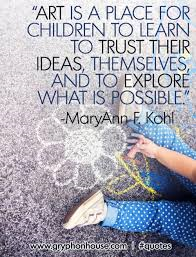 ¿Qué es la creatividad?
La creatividad se define como la capacidad de generar una nueva idea y producto.
 El pensamiento creativo es aleatorio e intuitivo, lo que significa que las ideas interesantes aparecen de la nada, ocurren conexiones inesperadas y pueden revelarse soluciones a diferentes problemas.                                                                                           
 Los niños pequeños tienen el deseo de crear. El arte es un medio de autoexpresión, una forma para que un niño muestre sus sentimientos y  expresar emociones.
[Speaker Notes: Creativity is defined as the ability to generate a new idea and product.

Creative thinking is random and intuitive, meaning, exciting ideas appear from nowhere, unexpected connections occur, and solutions to different problems can reveal themselves. 
                                                                                          
Young children have the desire to create. Art is a means of self expression, a way for a child to show his/her feelings and express emotions.]
¿Qué es la creatividad?
Es importante como educadores que tomamos en serio el talento artístico de un niño y apreciamos y valoramos el proceso de creación de arte abierto. 
El arte de composición abierta les permite a los niños hacer "arte libre" y tomar decisiones independientes sobre qué materiales usar y el resultado del trabajo.
 El arte abierto se centra en la expresión individual en lugar del producto final. Cuando un niño experimenta con arte abierto con una variedad de materiales, el niño está aprendiendo iniciativas, resolviendo problemas, tomando riesgos al mostrar originalidad y expresándose a través de la representación.
[Speaker Notes: It is important as educators that we take a child’s artistic talent seriously and appreciate and value the process of creating open-ended art .

Open-ended art allows the children to do “free art” and make independent choices on what materials to use and the outcome of the work. 

Open-ended art is focused on individual expression rather than  on the final product. When a child experiments with open-ended art with a variety of materials, the child is learning initiative, problem solving, taking risks by showing originality, and expressing herself through representation.]
Alentar la creatividad.
¿Cómo nosotros, como educadores, apoyamos y alentamos el trabajo creativo de arte abierto? 

 Proporcione una rica variedad de materiales y experiencias. 
Ofrezca materiales nuevos  e interesantes cada vez que haga un proyecto diferente. 
Deje que los niños guíen la experiencia preguntándoles "¿Qué quieren usar?“
 Proporcione mucho tiempo 
Siga el ejemplo del niño. 
Exhiba su arte a lo largo del clase a su nivel.
[Speaker Notes: In contrast, with pattern or teacher directed art work, the focus is on
the finished product. This type of art work stifles the child’s creativity
and can hurt their self esteem if their picture does not look exactly like
the pattern or their friends’ work.]
Proceso Vs. Producto
¿Por qué el proceso?
El proceso es más importante que el producto. 
“Proceso” significa permitir que los niños exploren materiales de arte con libertad 
El proceso es crear algo que es únicamente tuyo y no una copia de la información de otra persona.
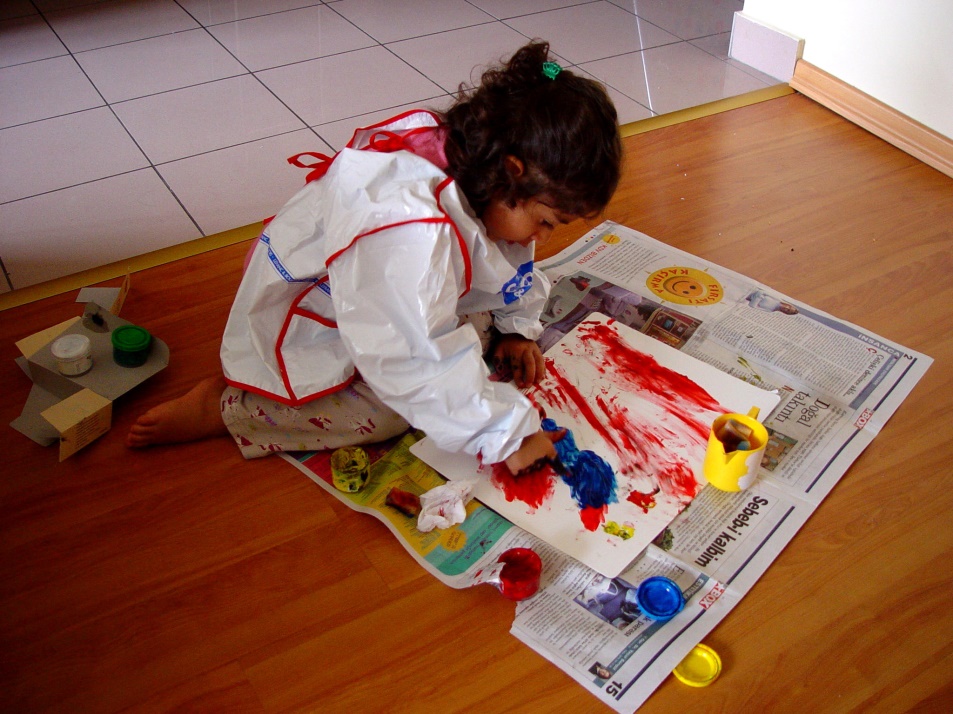 Actividad de tuberías
Piense en las tuberías como una línea en el espacio. 
Ahora cambiará su línea recta en el espacio a un tipo diferente de línea. 
Describe lo que creaste. 
Ahora tome otras tuberías y conéctelo a las primeras tuberías, mientras cambia la segunda de la forma que elija.  


¿En qué punto se convirtió tu diseño en lo que es? ¿Tuviste una imagen en tu mente en algún momento mientras realizabas tu diseño? 
Vea lo fácil que es crear arte con elementos simples.
[Speaker Notes: 15 minutes
Ask participants to choose 1 pipe cleaner – right now it  is a straight line. Let’s explore your straight line. 
Participants explore the pipe cleaner against various part of the body.  With the pipe cleaner between 2 fingers rub fingers across the pipe cleaner.  As the trainer moves about the room, using various words to describe the way the pipe cleaner feels kinesthetically.  
Now participants will change the straight line into a different line – wavy, angled, some parts wavy and some section's straight.  Now describe the ways they changed the lines. 
“Juanita curled her pipe cleaner around her finder and created a spiral.

Give participants time to look at each others designs.

This is an example of the process NOT the product]
Hacer preguntas
Expanda las ideas del niño siempre que sea posible, explicando otros usos para los materiales que se proporcionan y haciendo preguntas abiertas.  
Hacer observaciones objetivas. Mientras el niño está creando, intente hacer observaciones descriptivas y objetivas sobre el trabajo, por ejemplo, "Me gusta la forma en que usó mucho verde y rojo" o "Veo que ha hecho muchos círculos azules en su imagen. "En lugar de afirmaciones como" Me gusta tu foto ".

Fomente la conversación haciendo preguntas abiertas o indicaciones tales como "Hábleme de su foto".

¡La exploración y el pensamiento creativo están vinculados a enfrentar los desafíos a lo largo de nuestra vida!
[Speaker Notes: Exploration and creative thinking are linked to meeting challenges throughout our lives]
Materiales de arte de composición abierta
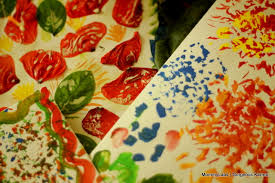 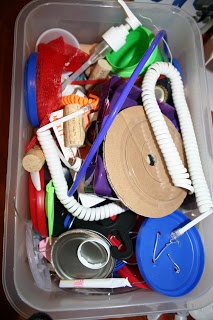 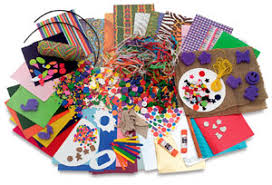 Materiales de arte de composición abierta
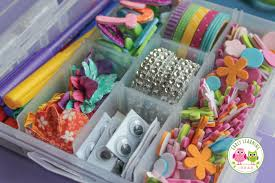 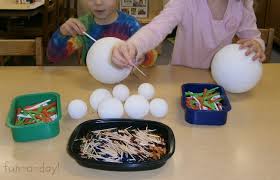 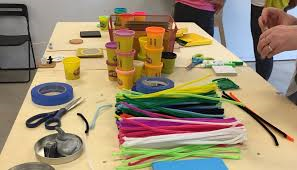 Blahh.. Arte Procesado
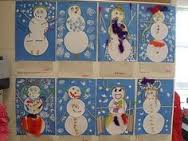 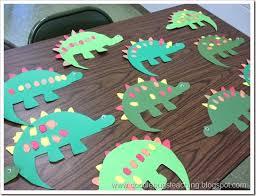 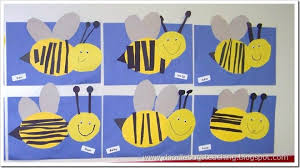 ¡Aburrido!
El arte hace a los niños poderosos
“El aprendizaje artístico crece a partir de que los niños hacen cosas: no solo imitan, sino que realmente crean, ya sea dibujando, pintando o esculpiendo por su cuenta”.  Howard Gardiner
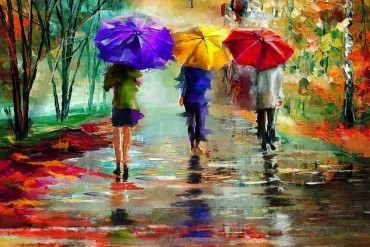 Es su turno
Entrar en grupos de 5 
Ahora van a crear murales de grupo. 
Recuerda que se trata del proceso NO del producto
 Deja que tu imaginación corra libre mientras se reproduce la música


 compartirá 2 elementos de cada área (sentimientos experimentados, resolución de problemas con materiales de arte y aprendizaje)
[Speaker Notes: Activity 30 minutes  Play instrumental music
Pass out handouts #3 to participants]
¿Por qué las hojas de trabajo no son apropiadas para niños pequeños?
las hojas no enseñan 
NO desafíes a los niños 
NO permita un pensamiento de orden superior 
NO proporcione experiencias significativas 
Quita el amor por aprender
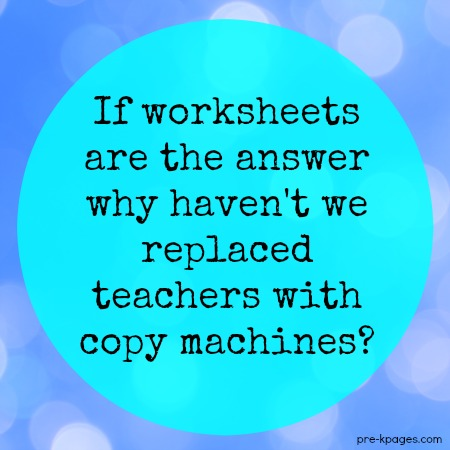 [Speaker Notes: Ditto sheets do NOT teach
Do NOT challenge children
Do NOT allow for higher order thinking
Do NOT provide meaningful experiences
Take away the Love for learning]
Cómo los manipuladores benefician el clase
El NCTM exige manipulativos para ser usados ​​en la enseñanza de variedades de temas en matemáticas e conceptos.
Clasificar, ordenar, medir, distinguir patrones.
comprendiendo operaciones matematicas— suma, resta, multiplicación, división.
participar en la resolución de problemas
connecting different concepts in mathematics e ortos objetivo de aprendizaje.
El estado de Texas exige el uso de objetos manipulables para enseñar matemáticas.
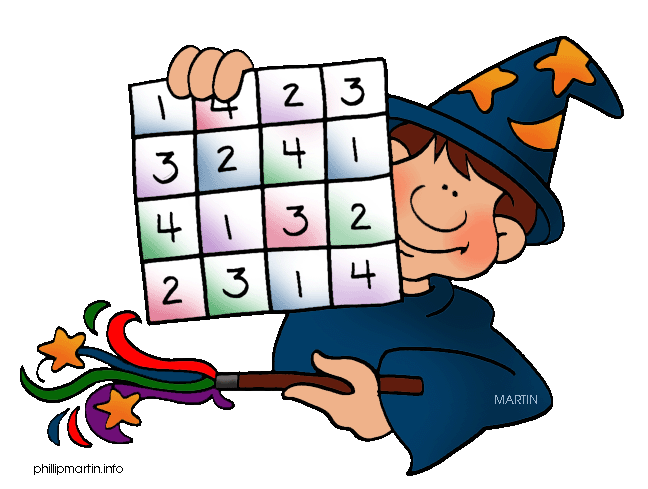 [Speaker Notes: National Council of Teachers of Mathematics
(NCTM)]
5 razones para usar más manipuladores (¡y no solo en matemáticas!)
El aprendizaje práctico es el aprendizaje REAL
El aprendizaje práctico mantiene a los niños enfocados
El aprendizaje práctico permite a los estudiantes convertirse en maestros.
Manos de aprendizaje alienta experiencias de aprendizaje
Los manipuladores hacen que el aprendizaje le pertenecer a ellos mismos.

Múltiples estudios han encontrado que aprender haciendo conduce a un mayor en todas las áreas de aprendizaje, incluyendo ciencias, matemáticas, idioma y estudios sociales.
[Speaker Notes: students learn to ask questions questions like “What went wrong?” “What can I do differently next time?” and “How can I make it better?” 

los estudiantes aprenden a hacer preguntas como "¿Qué salió mal?", "¿Qué puedo hacer diferente la próxima vez?" y "¿Cómo puedo mejorarlo?"]
¿Cuáles son algunas maneras en que puedes usar manipulativos en tu salón de clases?
¿En sus mesa hablen de sus ideas?

Escriba de 2 a 3 ideas en las que todos estén de acuerdo y esté preparado para compartir con el grupo.
Resumen
La búsqueda tanto de la teoría del aprendizaje como de los estudios en el clase muestra que el uso de objetos manipulables para ayudar a enseñar puede afectar positivamente el aprendizaje de los alumnos. 
Esto es cierto para los estudiantes de todos los niveles y de todas las habilidades. 
También es cierto para casi todos los temas cubiertos en los currículos de la escuela primaria.
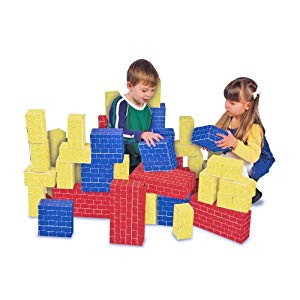